Nurse-Driven Delirium Care Optimizes Outcomes in the Hospitalized Elderly
Shannan K. Hamlin, PhD, RN, ACNP-BC, AGACNP-BC, CCRN	
 Program Director, Nursing Research and EBP
BackgroundDelirium Definition
Acute confusional state with decline in cognitive functioning
Fluctuating mental status, inattention, disorganized thinking 
Results from multiple factors
Medication side effects
Dehydration
Acute illness
Infection
Acute neurologic event (i.e., stroke)
BackgroundPredictor of Outcome
Delirium independent predictor poor outcomes with increased risk for
Mortality
Dementia
Institutionalization
Length of stay
Healthcare related costs
$164 billion in the U.S (Inouye et al., 2013)
BackgroundSignificance
Delirium is most frequent complication in hospitalized elderly 
Up to 50% affected 
40% cases classified as preventable complication (Inouye et al., 2013)
BackgroundSignificance
Significant public health relevance
Delirium ranks top 3 conditions in need of quality care improvement in the elderly (Arora et al., 2007)
National Quality Measures Clearinghouse of the Agency for Healthcare Research and Quality (AHRQ) states delirium in elderly quality of care and safety marker
BackgroundSignificance
Despite clinical relevance and significant economic impact, less 50% delirium in elderly recognized by clinicians (Kales et al., 2003)

Bedside nurses fail to recognize in 30% cases even when using validated delirium detection instrument (Inouye et al., 2001; Rice et al., 2011)
BackgroundRisk Factors
Age is primary variable associated with delirium
For every year over age 65 increased risk for delirum (Huai et al., 2014)
Gender data conflicting results (Elie et al., 1998; Ahmed et al., 2014)
Significantly associated (Huai et al., 2014; Fortini et al., 2013)
Illness severity (APACHE score)
Increase length of stay
Co-morbid conditions 
Hypertension 
Cognitive impairment
Kidney failure
Diabetes
BackgroundRisk Factors
Physical and chemical restraints (McCusker et al, 2001)
Poly-pharmacy, especially benzodiazepines
Laboratory values (i.e., low albumin) (Ahmed et al., 2014)
Delirium previous hospitalization 
Impaired hearing/vision 
Limitations with activity (Moerman et al., 2012)
History of falls

*Risk delirium increases with each predisposing factor
BackgroundDelirium Assessment
Accurate delirium assessment non-existent in acute (non-critical) care setting by physicians or nurses
Clinicians rely upon neurologic assessment with focus on orientation to diagnose delirium
Lacks sensitivity and specificity in detecting delirium
Prevention is most effective strategy to improve outcomes
Routine cognitive specific assessment improves early delirium recognition leading to faster more effective interventions (Inouye et al., 1999)
BackgroundDelirium Assessment
Recognition best accomplished by routine, brief cognitive screening and astute clinical observation (Inouye et al., 1999)
Nurses who spend most time with patients, best suited recognize subtle changes patient’s behavior that assist with early detection
Utilizing the bedside nurse as driver-of-change in the hospitalized elderly is unprecedented
Delirium programs across country utilize specific delirium interprofessional teams with specialized expertise in elder care
Nursing staff included as ancillary “assistance” to overall program (Inouye et al., 2013)
Nurse-Driven Delirium Initiative
A brief, evidence-based, delirium specific assessment is conducted on acute-care patients ≥ 70 years every 12-hours by the bedside nurse
A delirium screening tool was included in the electronic medical record as part of the nursing assessment
Delirium assessment results positive → nurse initiates the Delirium Acute-Care Nursing Interventions Protocol and leads coordination of interprofessional delirium interventions
Delirium Acute-Care Nursing Interventions
Based on the Hospital Elder Life Program 
Cognitive impairment
Sleep deprivation
Immobility
Visual impairment
Hearing impairment
Dehydration
Delirium Acute-Care Nursing Interventions
Central to the initiative is early recognition of warning signs
Facilitates timely diagnosis and management 
Targeted interventions with rapid resolution
Nurses as largest, consistent care providers best suited to influence the continuum of delirium care from recognition to resolution
Active vigilance is the key to success
OutcomesFalls
Fall reduction of 28.6% (25.9 to 18.5) in delirium screened patients compared to pre-intervention falls data
OutcomesLength of Stay
14.5% reduction in the mean length of stay (1.05 days) for positive delirium screened patients
2013
OutcomesDischarge Location
Steady increase (34% average increase 2013) in number patient’s screened delirium positive who were discharged home rather than new institution (i.e., skilled facility)
Conclusions
A focus on active vigilance for early identification of at-risk delirium patients, significantly affects quality and safety measures 

A proactive approach to address amendable risk factors and timely, but consistent strategies yields improved outcomes

Our nurse-driven Delirium Initiative has demonstrated that nursing is well positioned to lead and resolve complex patient care issues
Implications for Practice
Nurses can should lead and not following in quality and safe care for patients

By leading initiative to bring innovation and evidence-based practice to the bedside, we are demonstrating the impact of nursing

Institute of Medicine’s directive for nurses to practice to the full extent of their training and to act as a “critical factor in determining the quality of care in hospitals and the nature of patient outcomes” (IOM, 2011, p. 92)
I don’t think there is any other quality so essential to success of any kind as the quality of perseverance. It overcomes almost everything, even nature.
                                                                                     			 John D. Rockefeller
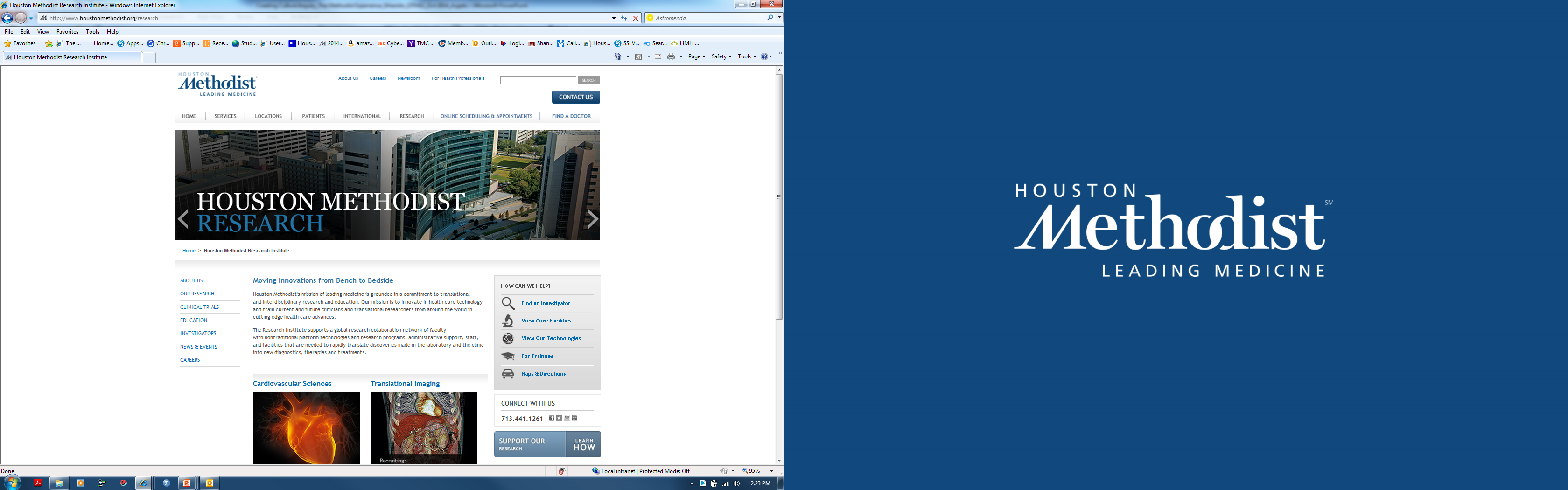